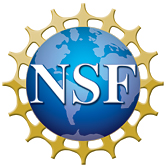 Targeted Annotation of Peptides by Selective Infrared Multiphoton Dissociation 
Mass Spectrometry

Borotto, N.B.1, McClory, P.J.1, Martin, B.R.1, Hakansson, K.1,
Department of Chemistry, University of Michigan
Funding Grants:  G.S. Boebinger (NSF DMR-1157490); Hakansson (NIH R01 GM107148); Martin (NIH DP2 GM114848)
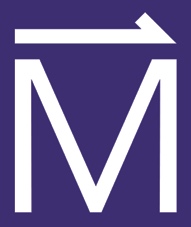 Reactive oxygen species, such as hydrogen peroxide, are important second messengers in cellular signaling. In proteins, cysteine is particularly susceptible to redox chemistry and can be oxidized from a thiol (RSH) to sulfenic (RSOH), sulfinic (RSO2H), or sulfonic acid (RSO3H) as post-translational modifications (PTMs) that are low in concentration. Here, we demonstrate the preferential activation of S-sulfonated peptides by leveraging the strong S−O bond infrared (IR) absorbance at 10.6 μm. 

Tryptic digests of oxidized/non-oxidized proteins or mixtures of oxidized/non-oxidized peptides were either directly infused or introduced to the ion cyclotron resonance mass spectrometer via online HPLC. 

For two redox associated-proteins, DJ-1 and AhpC, our infrared multiphoton dissociation (IRMPD) method was able to identify all sulfonic acid-containing peptides following protein oxidation and, in many cases, enabled sequencing and site-specific localization of the modification. In total, we examined selective IRMPD of 75 peptides. 

IRMPD allows differentiation of S-sulfonated peptides from unmodified peptides, enabling the facile discovery of these modifications. The ability to rapidly identify and sequence modified peptides in a single liquid chromatography mass spectrometry (LC/MS) run is a potentially powerful approach for the analysis of oxidative PTMs in cellular systems.
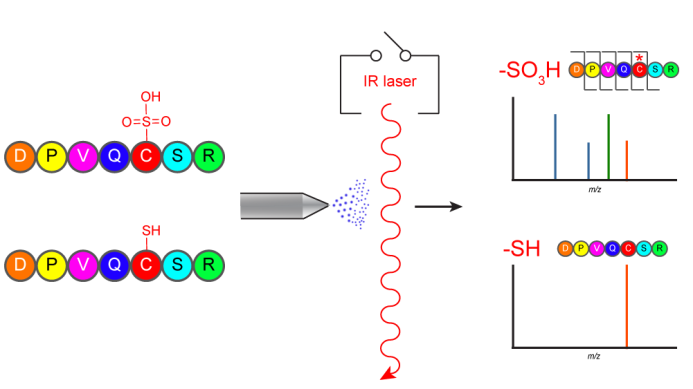 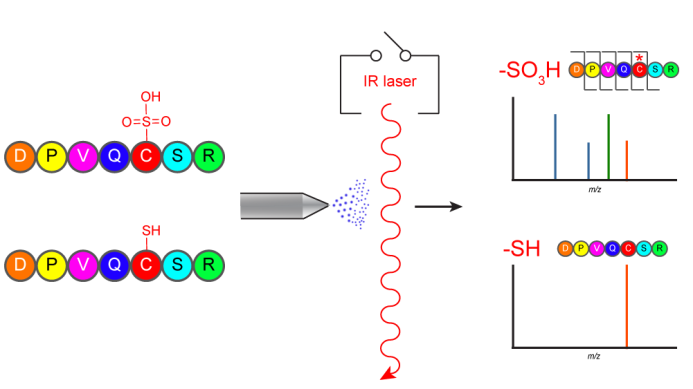 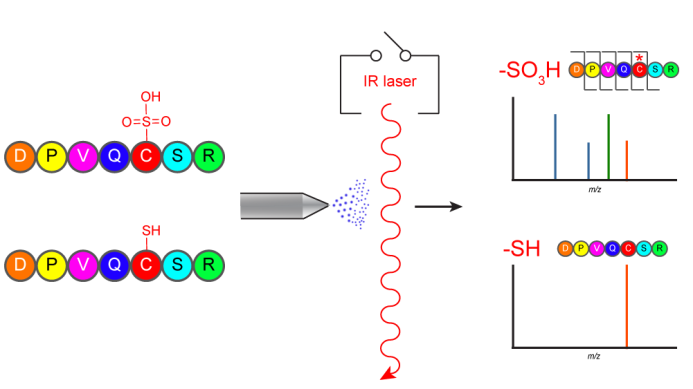 Figure 1. Schematic of LC/MS approach that leverages the high IR absorbance of sulfoxides for selective dissociation and discovery of S-sulfonated peptides.
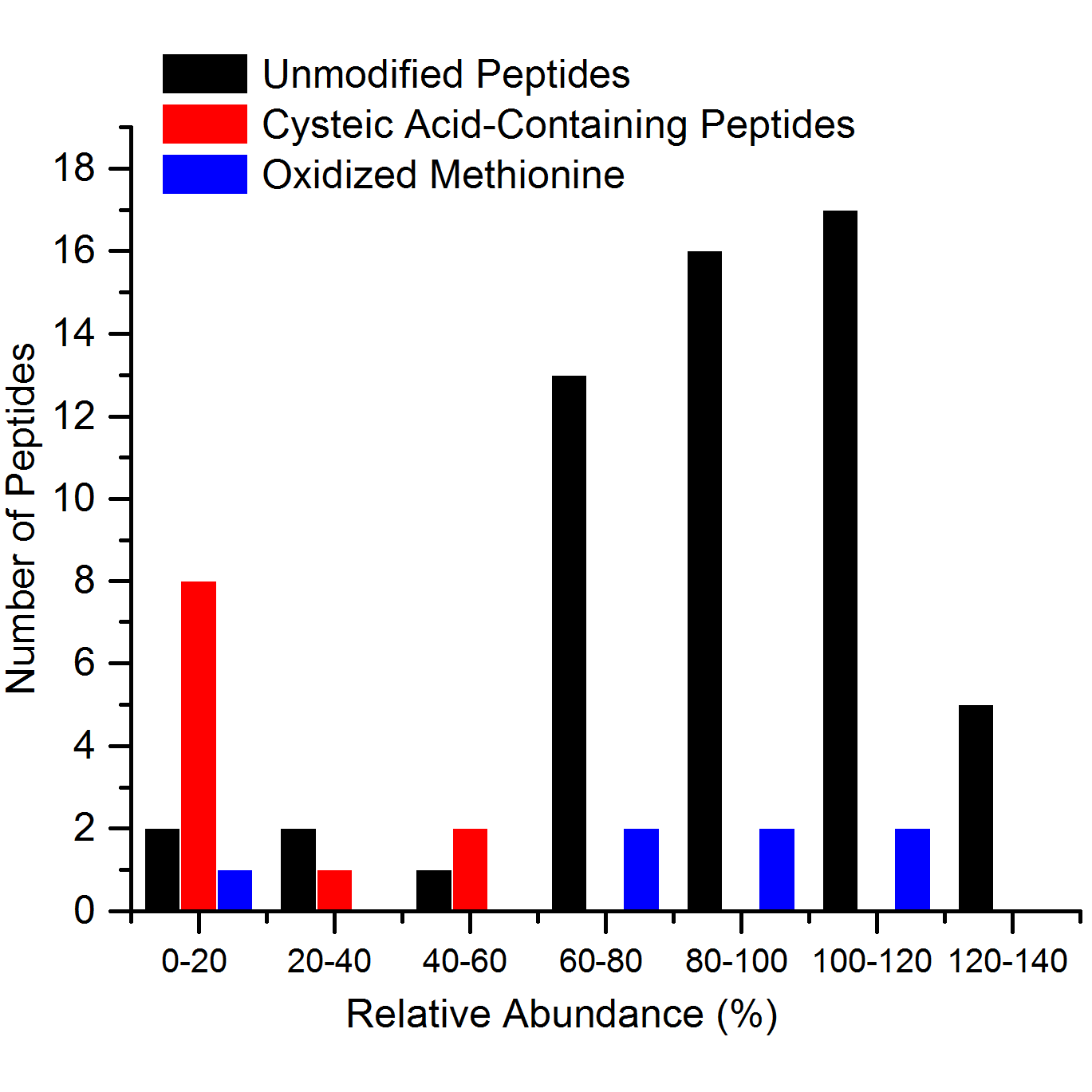 Figure 2. Peptides divided into bins by percent abundance remaining after IR irradiation.
Facilities and instrumentation used:  9.4 tesla FT-ICR mass spectrometer, Ion Cyclotron Resonance Facility
Citation: Nicholas B. Borotto; Phillip J. McClory; Brent R. Martin; Kristina Håkansson; Targeted annotation of S-sulfonylated peptides by selectrive infrared multiphoton dissociation mass spectrometry Analytical Chemistry  2017, 89, 8304-8310.
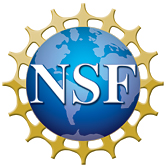 Targeted Annotation of Peptides by Selective Infrared Multiphoton Dissociation 
Mass Spectrometry

Borotto, N.B.1, McClory, P.J.1, Martin, B.R.1, Hakansson, K.1,
Department of Chemistry, University of Michigan
Funding Grants:  G.S. Boebinger (NSF DMR-1157490); Hakansson (NIH R01 GM107148); Martin (NIH DP2 GM114848)
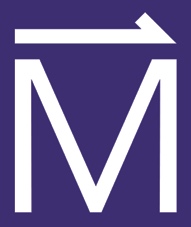 Reactive oxygen species (e.g., hydrogen peroxide) are important second messengers in cellular signaling. In proteins, the amino acid cysteine is particularly susceptible to being oxidized as a post-translational modification (PTM). PTM refers to the modification of a protein following its synthesis by RNA.

What is the finding? High-magnetic-field ion cyclotron resonance (ICR) enabled the development of a new method to rapidly determine oxidative products of sulfur amino acids in proteins by using a CO2 laser to selectively break specific chemical bonds.

Why is this important? Mis-regulation of the oxidation of cysteine has been linked to hypertension, cancer, aging and neurodegenerative diseases. Other techniques are too insensitive to identify all sulfonic acid-containing peptides following protein oxidation.

Why did this research need the MagLab?  The selective infrared multiphoton dissociation (IRMPD) technique was able to significantly fragment oxidized peptides to rapidly identify modified peptides. Importantly, IRMPD-generated ions often allowed the localization and assignment of the post-translational modification to a single amino acid residue. The ability to rapidly identify and sequence modified peptides in a single liquid chromatography mass spectrometry (LC/MS) run is a unique capability of the MagLab’s 9.4 T ICR mass spectrometry system.
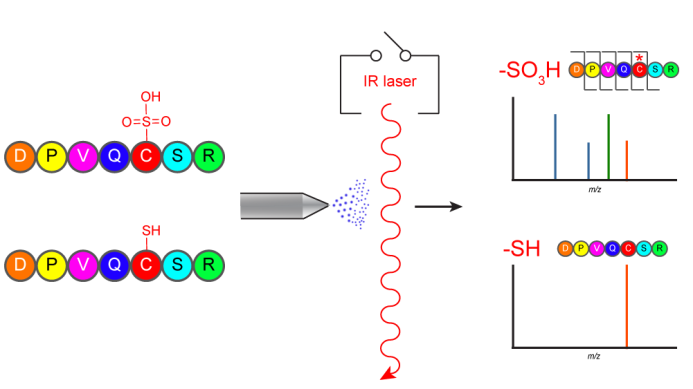 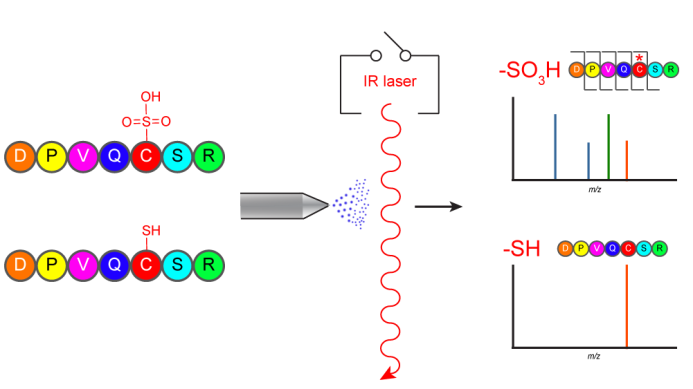 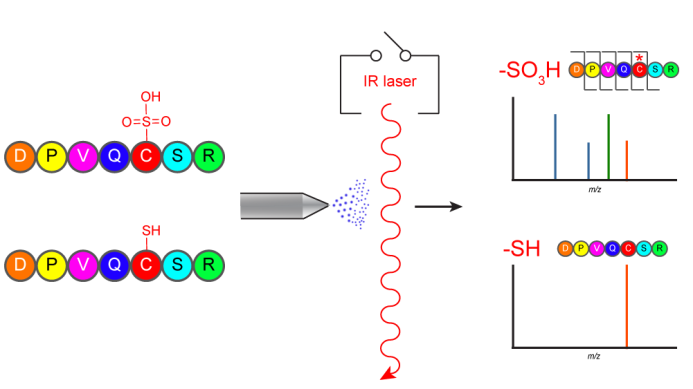 Figure 1. Schematic of LC/MS approach that leverages the high IR absorbance of sulfoxides for selective dissociation and discovery of S-sulfonated peptides.
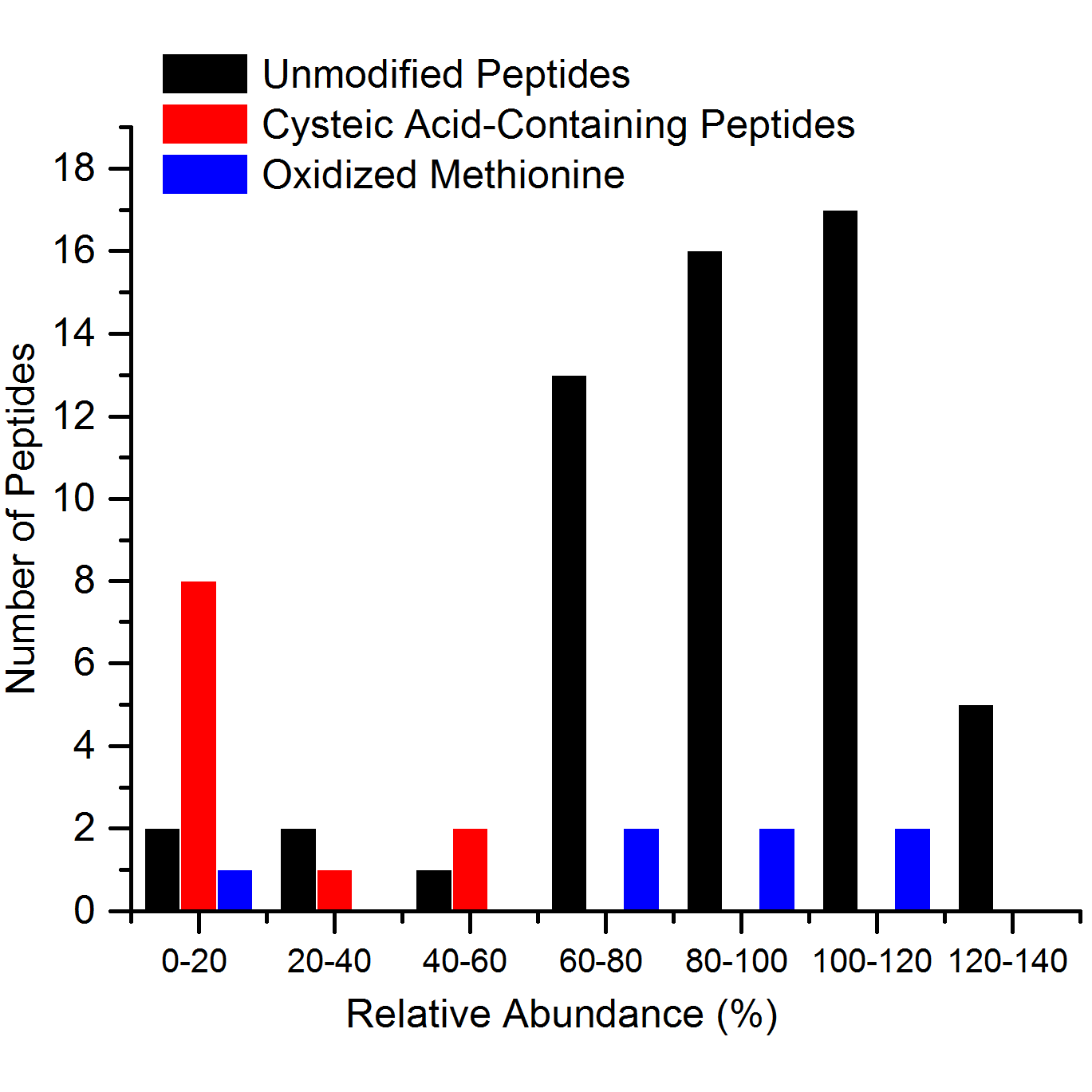 Figure 2. Peptides divided into bins by percent abundance remaining after IR irradiation.
Facilities and instrumentation used:  9.4 tesla FT-ICR mass spectrometer, Ion Cyclotron Resonance Facility
Citation: Nicholas B. Borotto; Phillip J. McClory; Brent R. Martin; Kristina Håkansson; Targeted annotation of S-sulfonylated peptides by selectrive infrared multiphoton dissociation mass spectrometry Analytical Chemistry  2017, 89, 8304-8310.